Hantering av utbildningsutbud
Tematräff 4
Agenda
Välkomna!
Lärdomar från senaste enkät
Demo av funktionalitet
Planering framåt
Avslutning
Lärdomar från senaste enkät
Grupperat och sammanställt
Analyserat
Identifierat behov
Lärdomar från senaste enkät
Definition av utbudsomgång
Planering av utbildningstillfällen
Användare och behörigheter
Kurspaketeringstillfällen
Läsperioder
Samläsning
Demo av funktionalitet
4 scenarier
Central handläggare som skapar en utbudsomgång
Institutionshandläggare som hanterar fristående kurstillfällen
Programhandläggare som lägger till kurspaketeringstillfällen med innehåll
Antagningshandläggare som granskar utbudet
Demo av funktionalitet
Användaren vi visar med har alla behörigheter i systemet
Systemet  är under uppbyggnad
Planering framåt - kort sikt
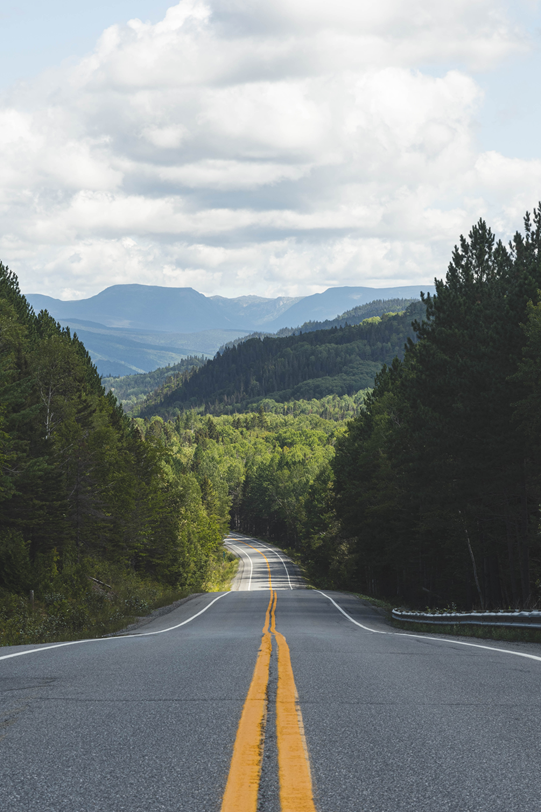 Planering inom program
Typer av valmöjligheter 
Läsperioder
Inställningar för en utbudsomgång
Vad ska kopieras/inte kopieras?
Gemensamma värden
Utreda processtöd i en utbudsomgång
Samläsning av tillfällen
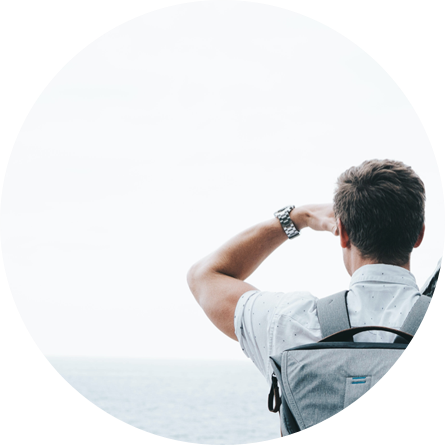 Planering framåt - lång sikt
Automatisering
Masshantering
Anpassning av vyerna
Stöd för tidplan i systemet
Relation till utbildningsplan
Relation till examenskrav
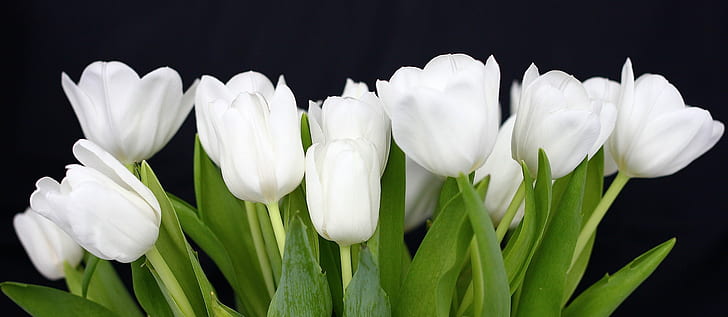 Avslutning
Utbudsomgång i test/utbildningsmiljö från och med version 2.41
Jira - inled ärendet med "Utbudsomgång:"
Riktade fokusgrupper och användningstester
Vi återkommer med tid för nästa tematräff